Decision Tree
Your text
This is supplementary information
Insert your text here
Click and edit
This is supplementary information
Insert your text here
Click and edit
Your text
Your text
Your text
Your text
Your text
Your text
Decision
point
Set up
Task point
Result
point
Decision Tree
Specimen text
Specimen text
Specimen text
Specimen text
Specimen text
Specimen text
Specimen text
Specimen text
Specimen text
Specimen text
Specimen text
Specimen text
Specimen text
Specimen text
Specimen text
Specimen text
Decision Tree
Insert Text
Specimen text
Specimen text
Specimen text
Specimen text
Specimen text
Specimen text
Specimen text
Specimen text
Specimen text
Specimen text
Specimen text
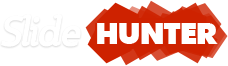 Thank you!

You can use this PowerPoint template for free based on creative commons license.

Follow us on Twitter @slideh or subscribe to our mailing list
Or upload your presentation for free and share online in SlideOnline.com

www.SlideHunter.com
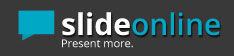 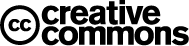 Download Free Templates
Upload to Slide Online.com
[Speaker Notes: You can remove this slide if you need. But we will strongly appreciate that you help us to spread the voice and let your colleagues and audience to download our free templates.
Here are a free resources:
Prepare your presentations: SlideHunter.com lets you download free templates for your presentations.
Share online: SlideOnline.com lets you upload presentations for free.]